Great Teaching Session 3
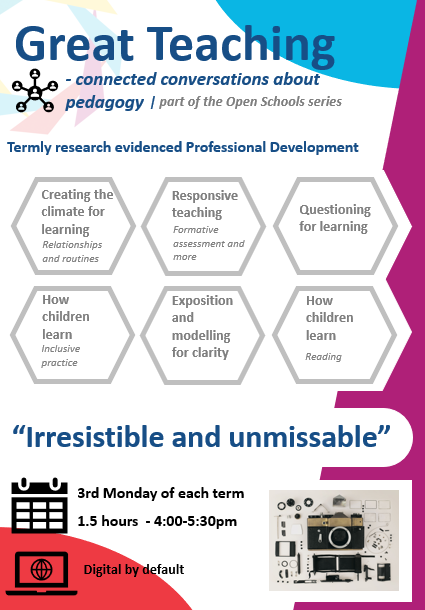 Questioning for learning
17th January 2022
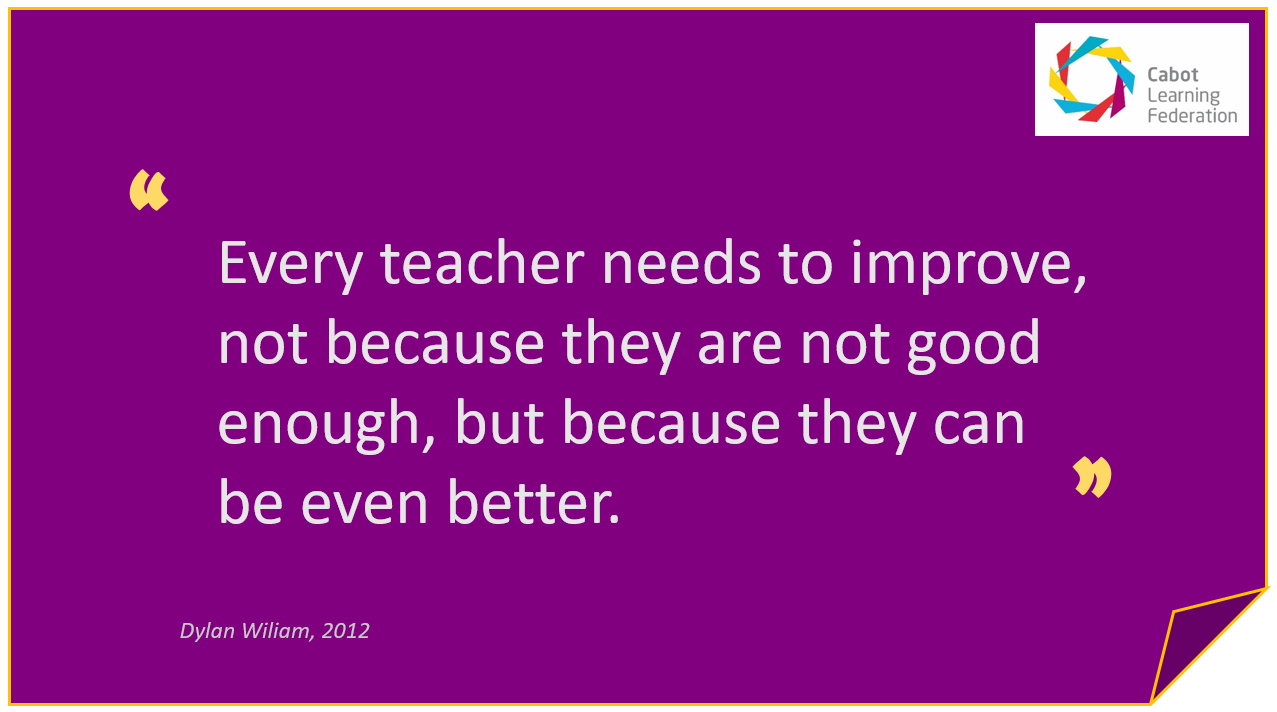 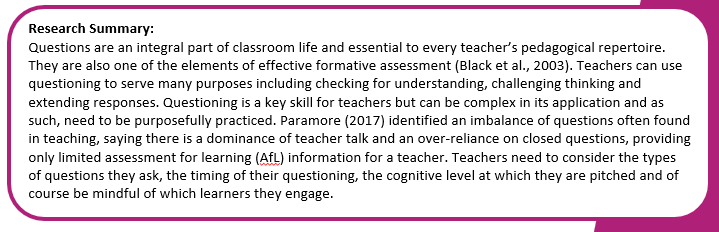 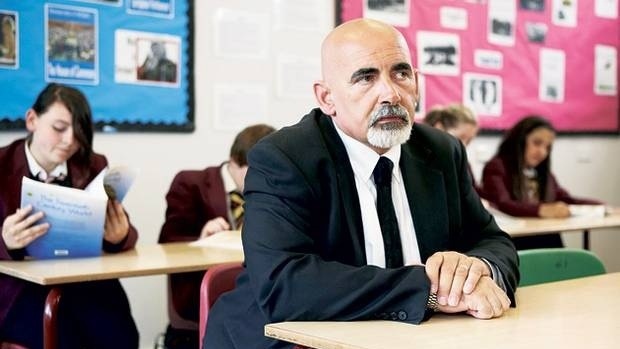 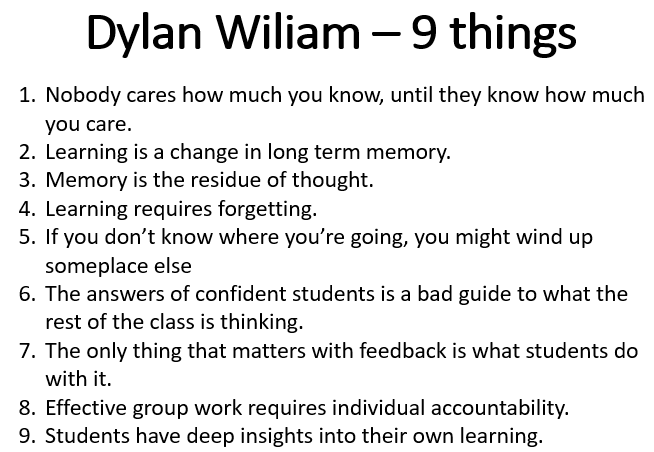 Flash read| What do you make of these 9 things?
Investment in Professional Development |For All
Professional Development
Changes within teacher
Enacted through teaching
Pupil performance (achievement)
Changes within pupil
The impact of our teams |The whole child
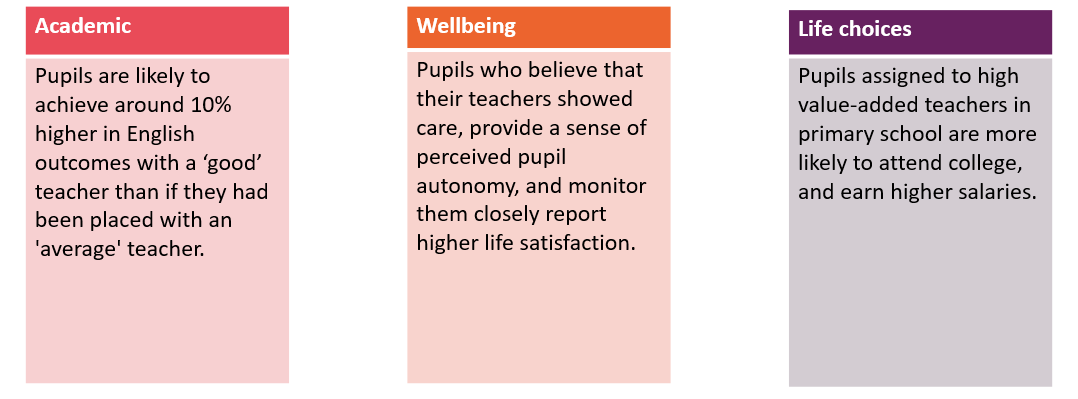 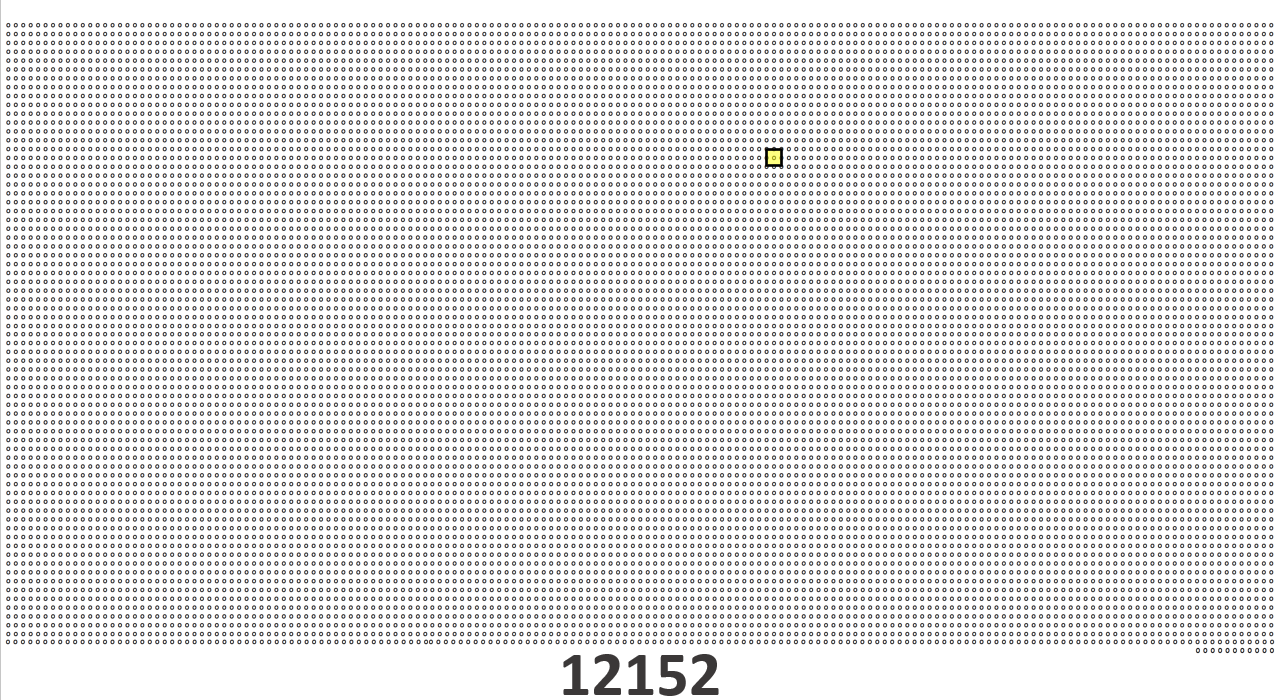 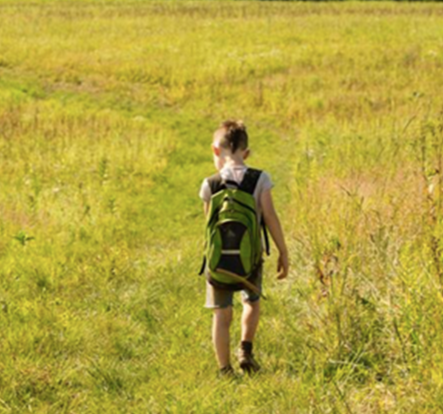 O
Disadvantage first and  even over …
“… ensuring that everyone has a fair chance to make the most of their capacities and their lives.”
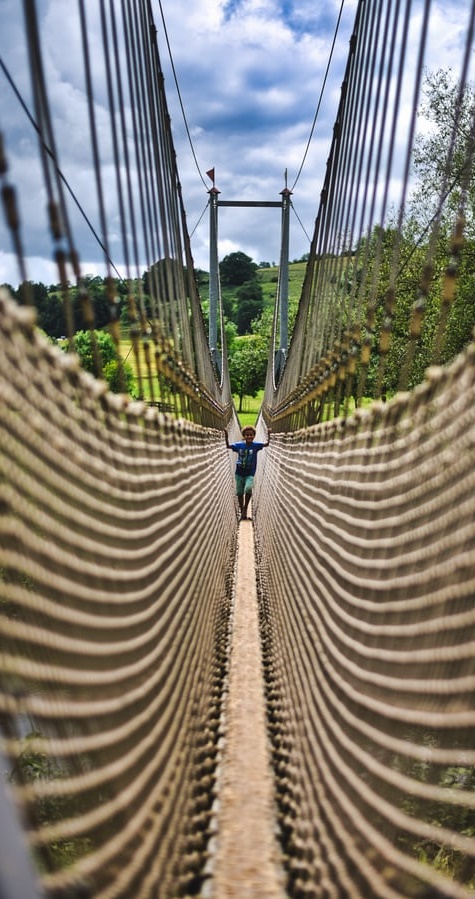 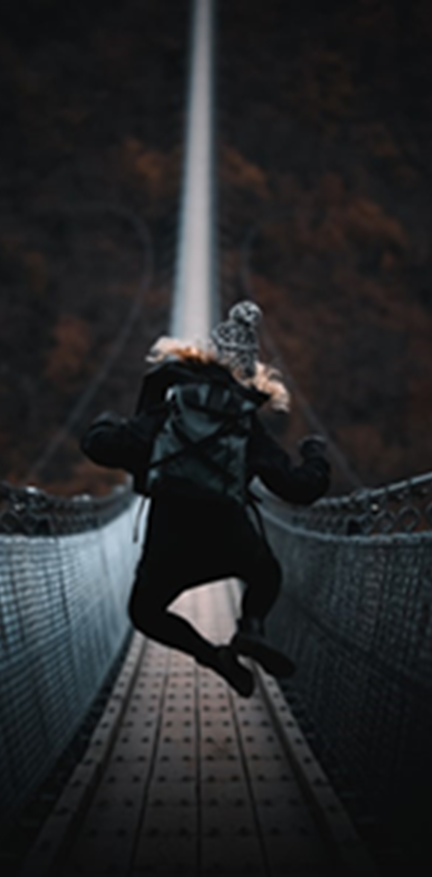 Asking ourselves what and why and how?
How does our relentless focus on curriculum, pedagogy and assessment impact on our 12,500 children?

Why this, why now? Curriculum

Why this, like this? 
Pedagogy

Why this, what next? Assessment


Stepping forward
Filling their backpacks
Learning which lasts
Poor proxies for learning| Prof Coe
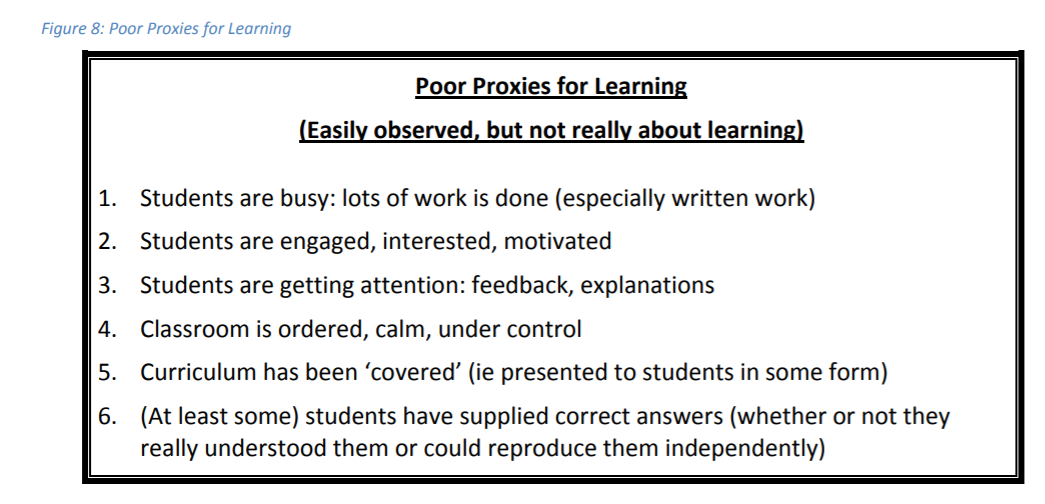 Provoke| Top right box teaching
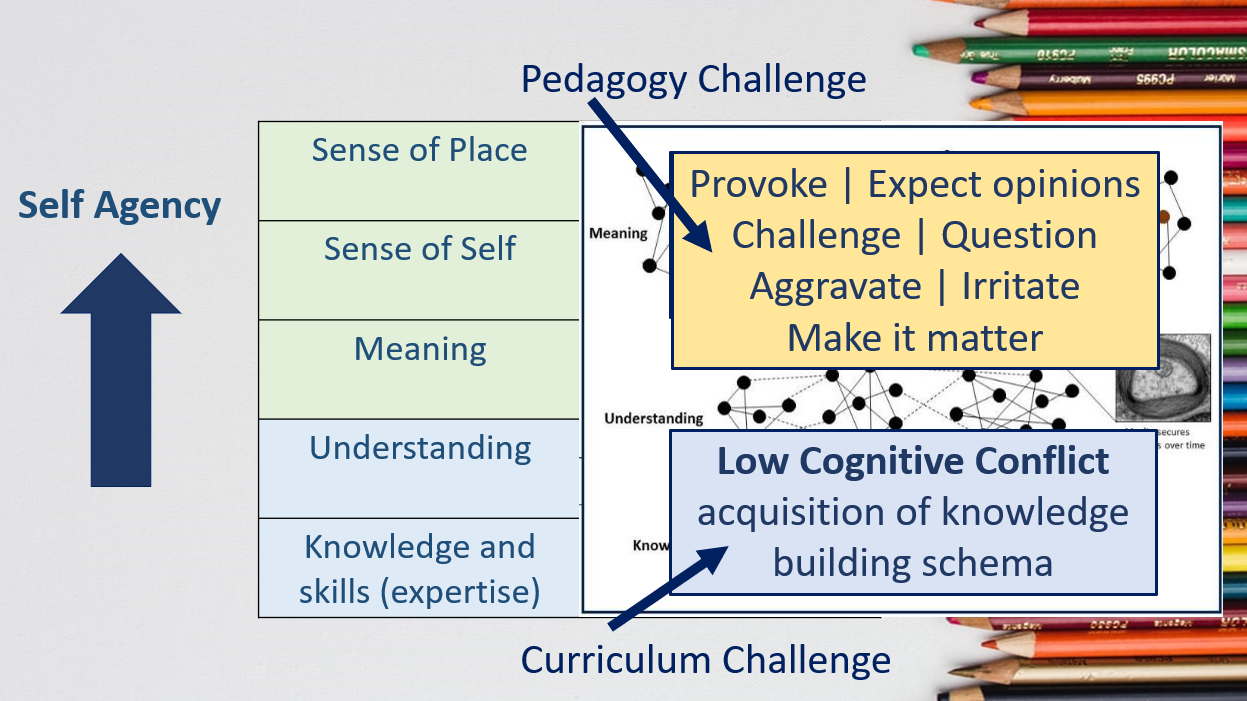 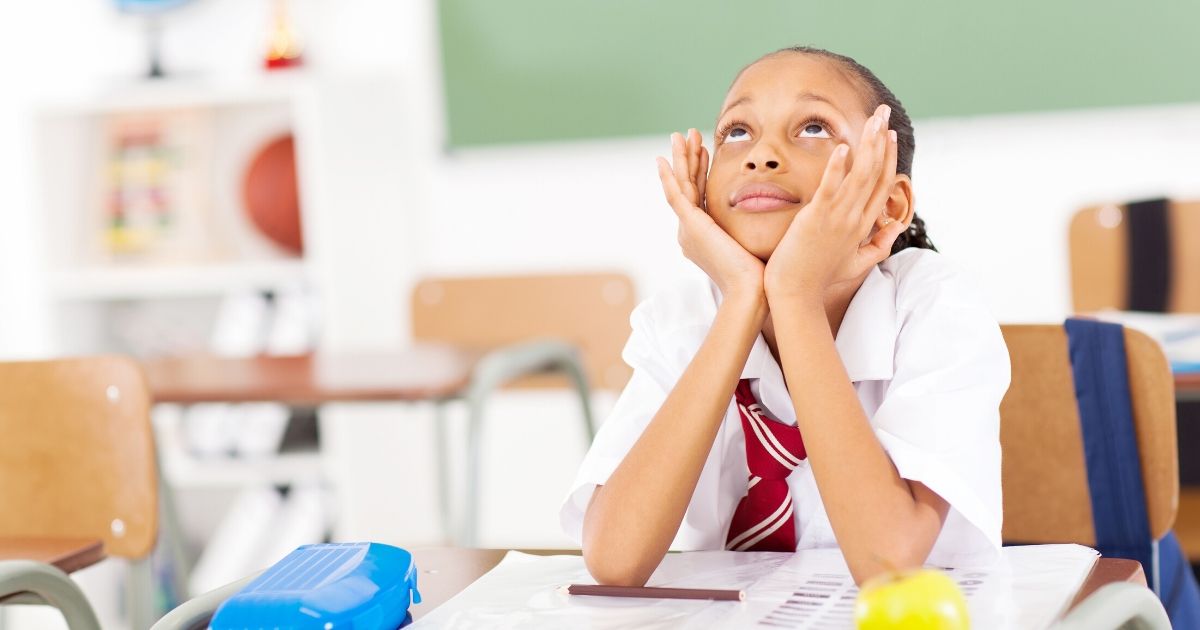 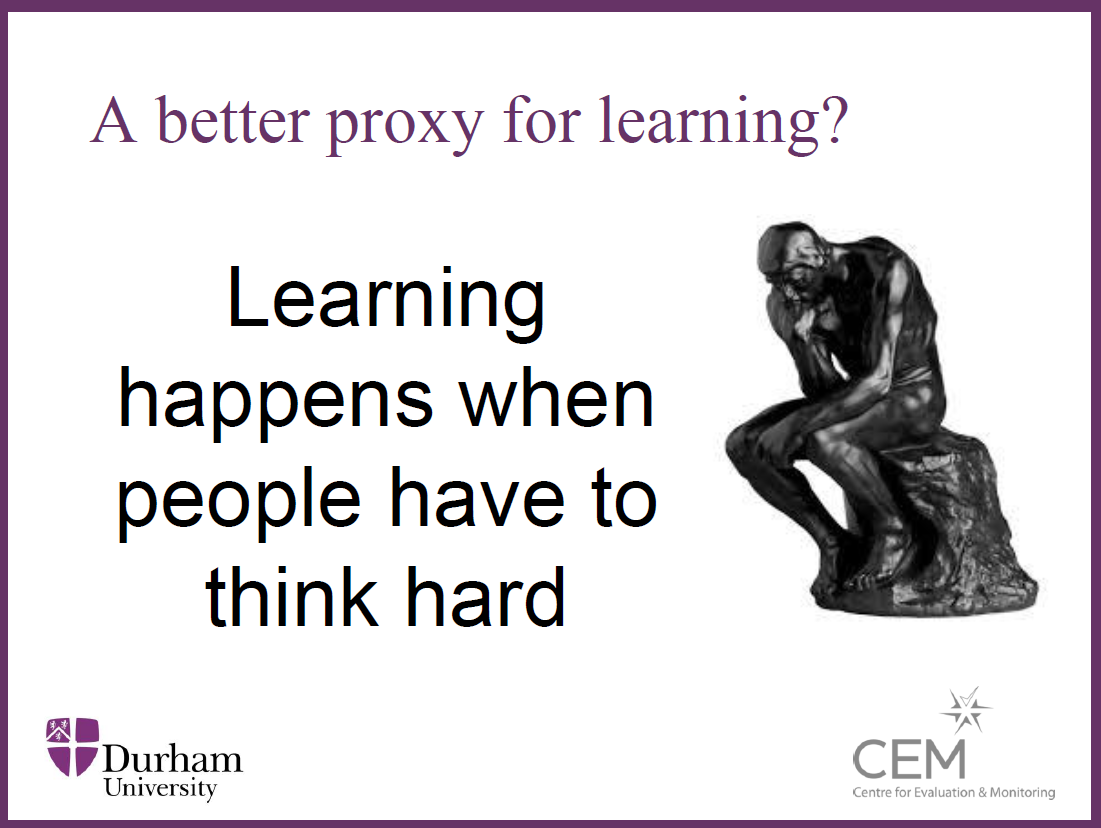 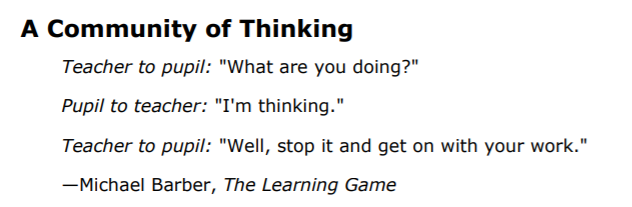 2001                                             2021
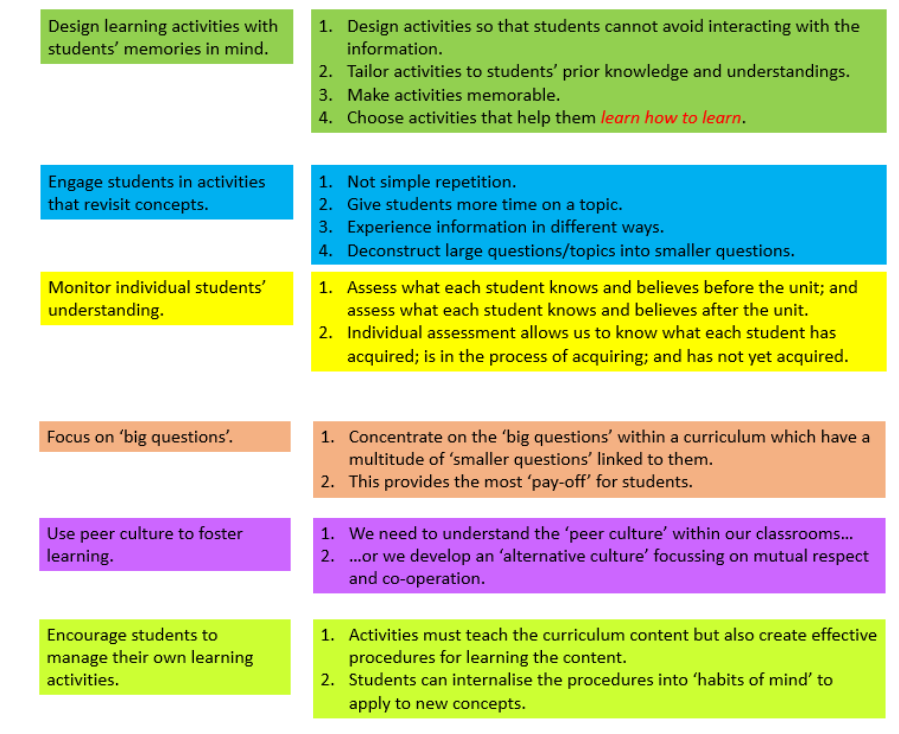 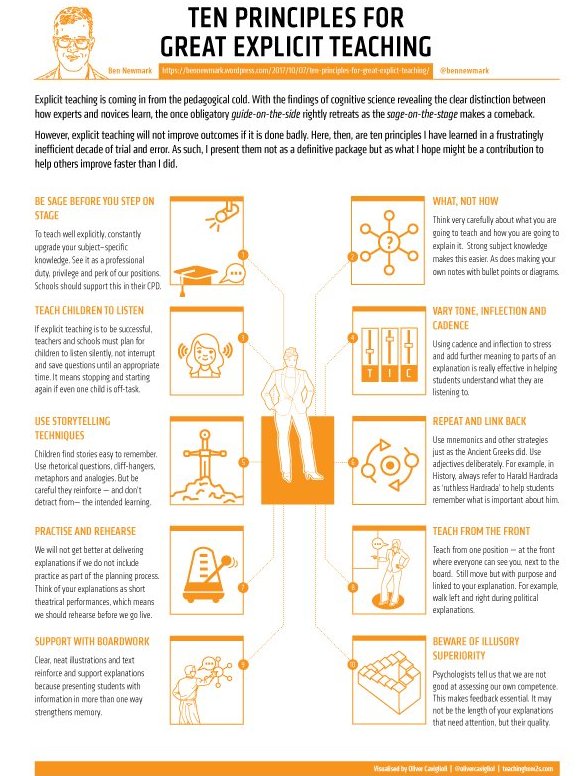 https://bennewmark.wordpress.com/2017/10/07/ten-principles-for-great-explict-teaching/
Revisiting the periodic table| Questioning
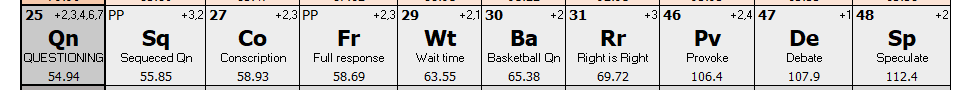 Fertile questions|Are you asking the right questions? Are you listening for the replies?
The word "curriculum" derives, ultimately, from a word meaning "a route of a race". 
A curriculum worthy of the name should, therefore, take you on a journey from A to B; it shouldn’t be a collection of topics, texts and historical periods that you encounter during your time in school.
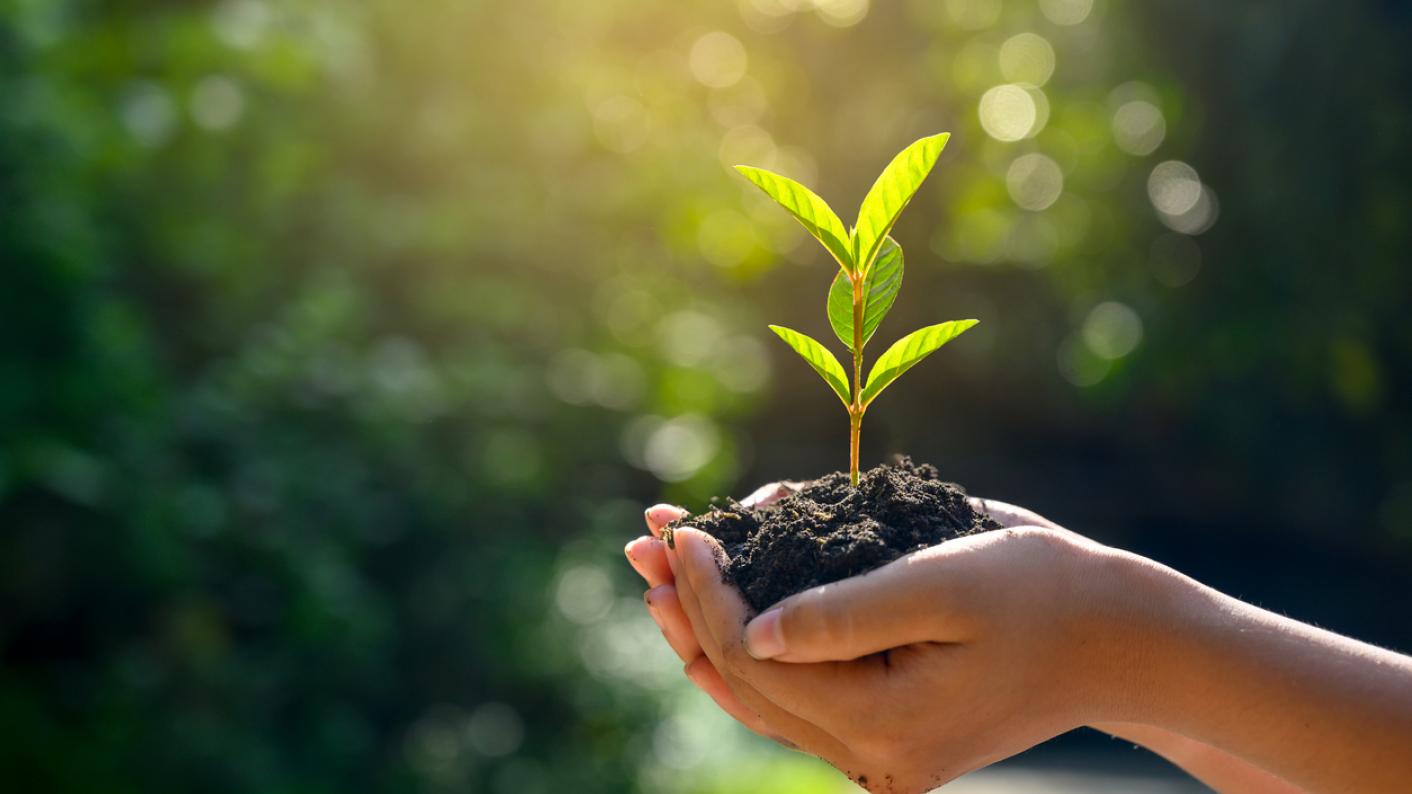 Fertile questions|Are you asking the right questions? Are you listening for the replies?
Be openThere should be more than one possible answer to the question. This is not to say that some answers to it won’t be wrong, but it should be more complex than a simple yes or no.
Be underminingMisconceptions should be challenged by answering this question. It should make the pupil think in a new way about the topic and go beyond their everyday knowledge.
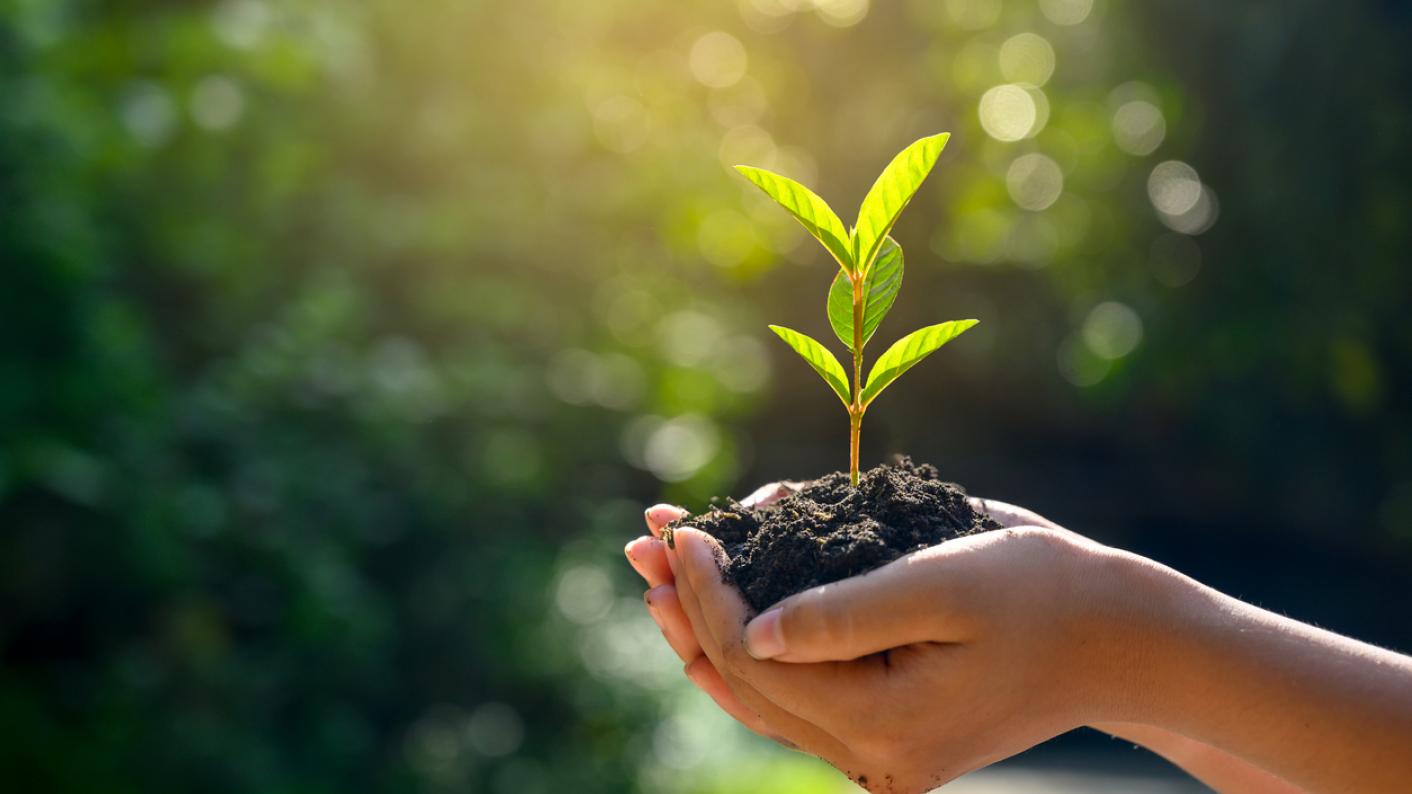 Be richIt should be based on powerful knowledge that needs to be researched and thought about from multiple angles.
Be connectedThere should be links to different parts of the discipline, as well as the potential to connect to their everyday knowledge. The fertile question may be a good opportunity to show the complexities of our subject and the fact that no topic stands in isolation just as no lesson does.
Be chargedThe question is likely to have an ethical dimension that deals with rights and wrongs, human rights or difficult decisions.
Be practicalIt needs to be within the ability of pupils to get hold of the information they need to answer the question. This information might well come from the teacher. But then you need to ensure that you can get hold of the information.
Fertile questions|Are you asking the right questions? Are you listening for the replies?
Be openThere should be more than one possible answer to the question. This is not to say that some answers to it won’t be wrong, but it should be more complex than a simple yes or no.
Be underminingMisconceptions should be challenged by answering this question. It should make the pupil think in a new way about the topic and go beyond their everyday knowledge.
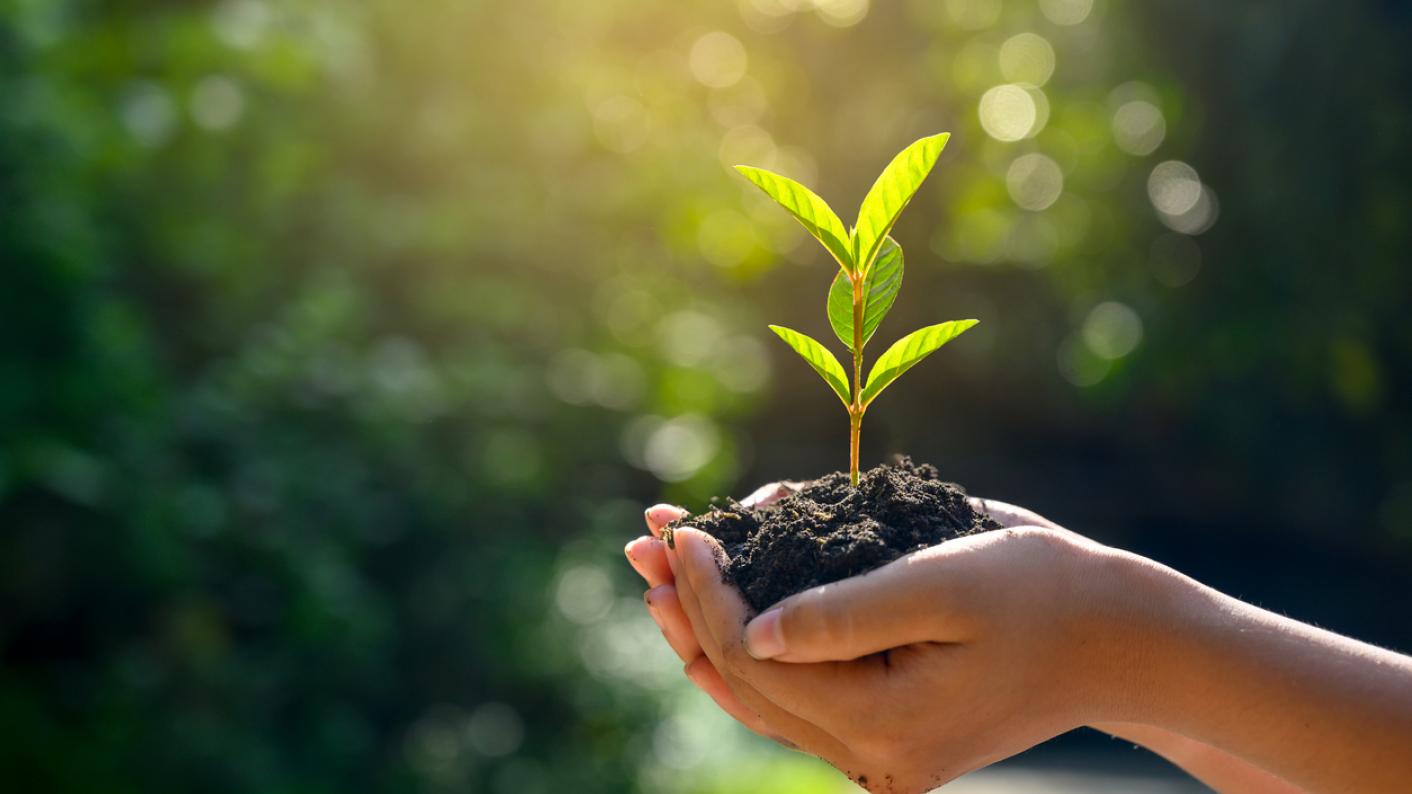 Be richIt should be based on powerful knowledge that needs to be researched and thought about from multiple angles.
Be connectedThere should be links to different parts of the discipline, as well as the potential to connect to their everyday knowledge. The fertile question may be a good opportunity to show the complexities of our subject and the fact that no topic stands in isolation just as no lesson does.
Be chargedThe question is likely to have an ethical dimension that deals with rights and wrongs, human rights or difficult decisions.
Be practicalIt needs to be within the ability of pupils to get hold of the information they need to answer the question. This information might well come from the teacher. But then you need to ensure that you can get hold of the information.
Fertile questions|Are you asking the right questions? Are you listening for the replies?
Be openThere should be more than one possible answer to the question. This is not to say that some answers to it won’t be wrong, but it should be more complex than a simple yes or no.
Be underminingMisconceptions should be challenged by answering this question. It should make the pupil think in a new way about the topic and go beyond their everyday knowledge.
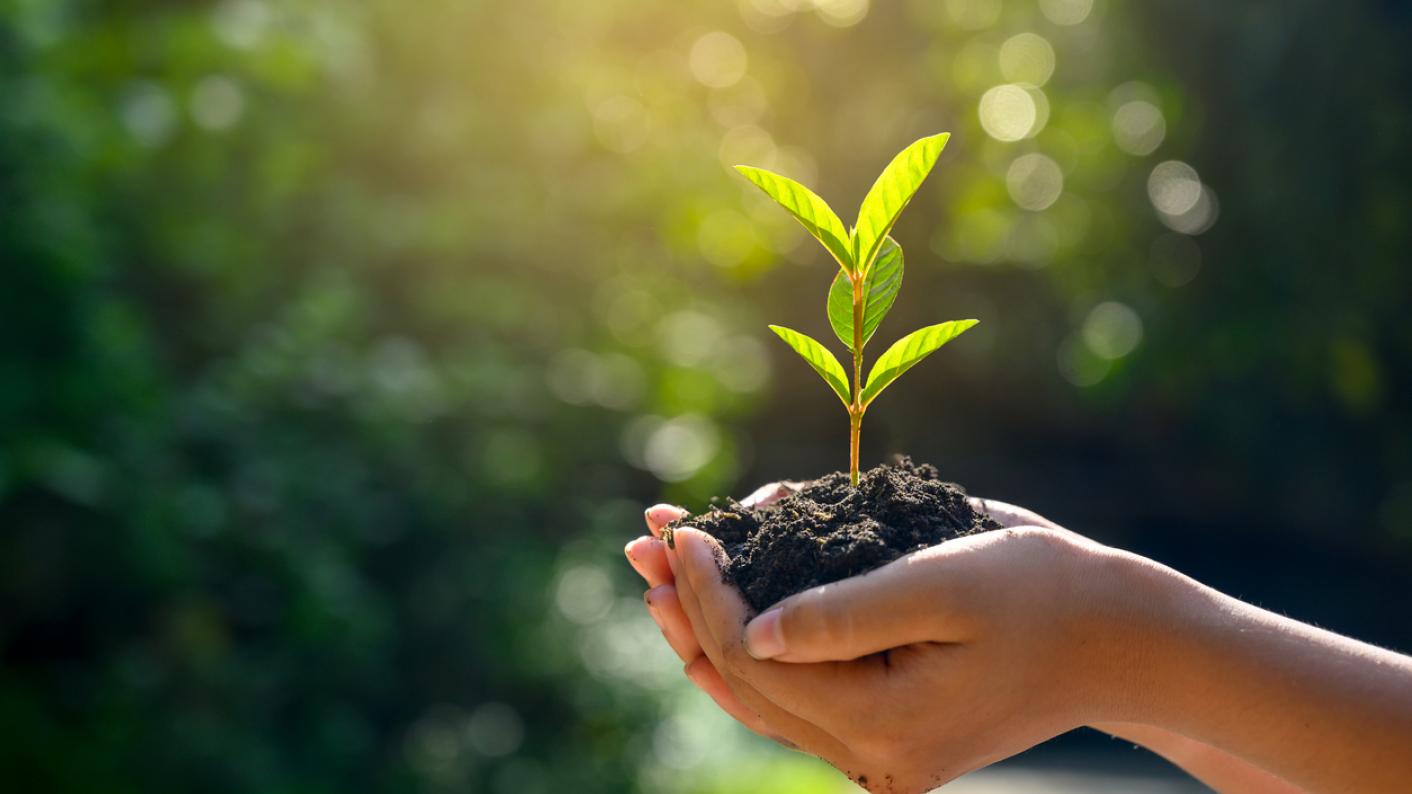 Be richIt should be based on powerful knowledge that needs to be researched and thought about from multiple angles.
Be connectedThere should be links to different parts of the discipline, as well as the potential to connect to their everyday knowledge. The fertile question may be a good opportunity to show the complexities of our subject and the fact that no topic stands in isolation just as no lesson does.
Be chargedThe question is likely to have an ethical dimension that deals with rights and wrongs, human rights or difficult decisions.
Be practicalIt needs to be within the ability of pupils to get hold of the information they need to answer the question. This information might well come from the teacher. But then you need to ensure that you can get hold of the information.
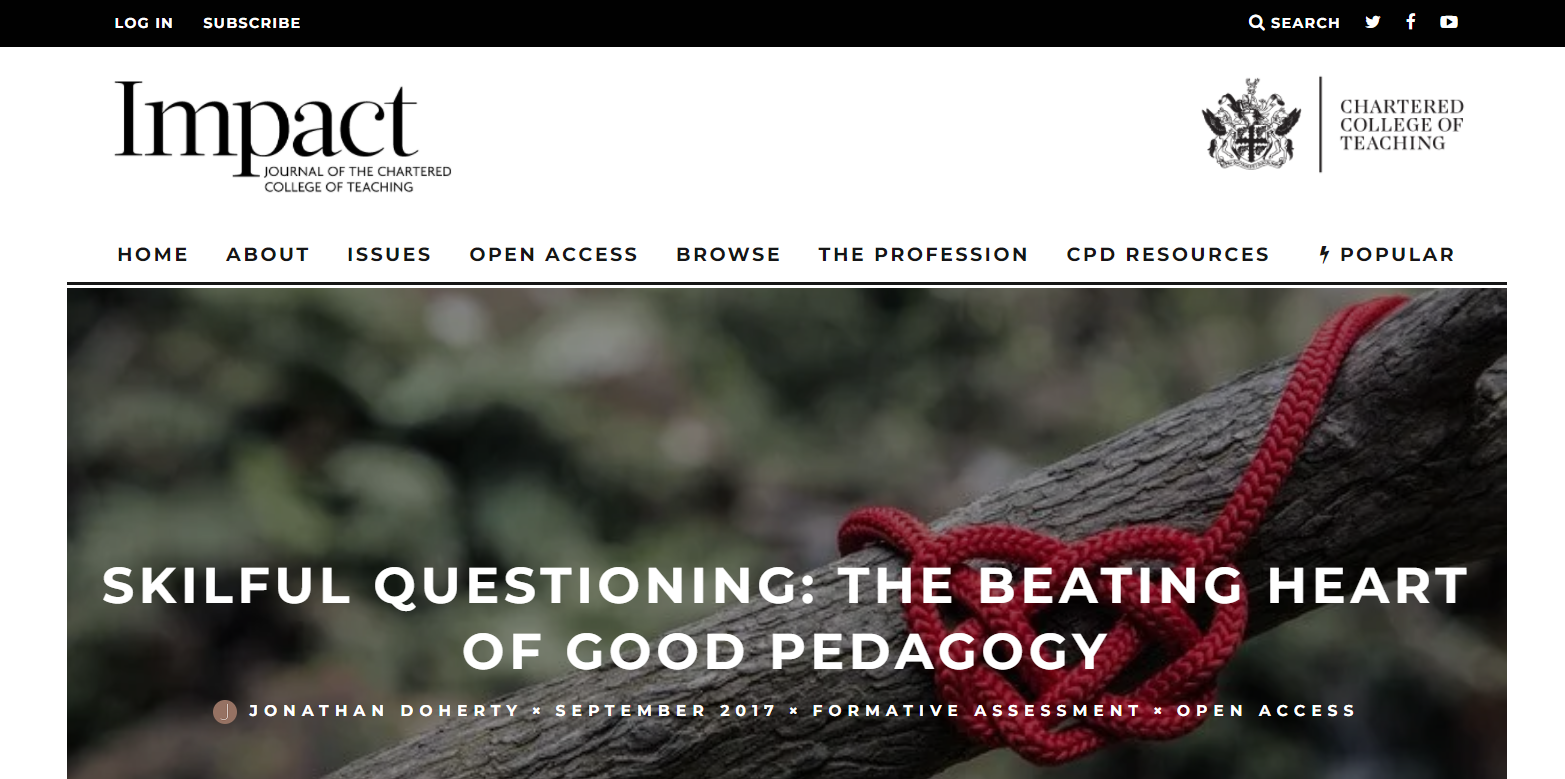 https://impact.chartered.college/article/doherty-skilful-questioning-beating-heart-pedagogy/
Skilful Questioning | The beating heart
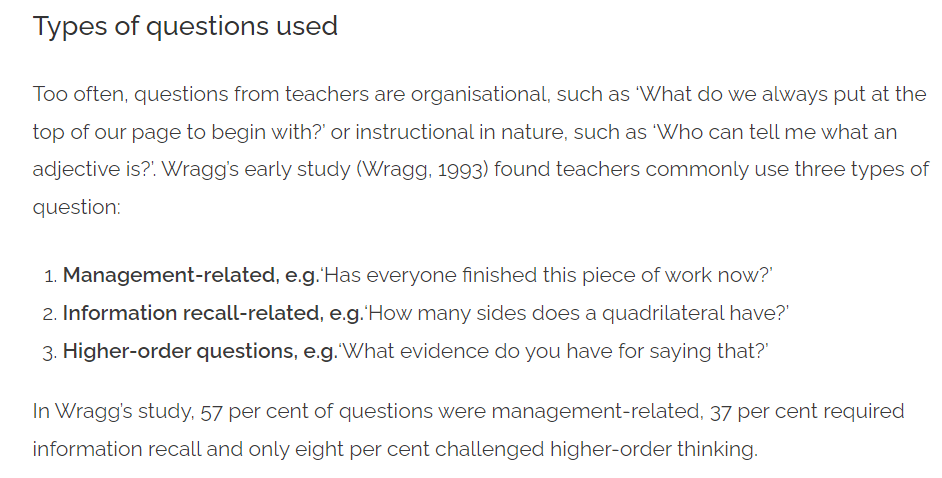 Skilful Questioning | The beating heart
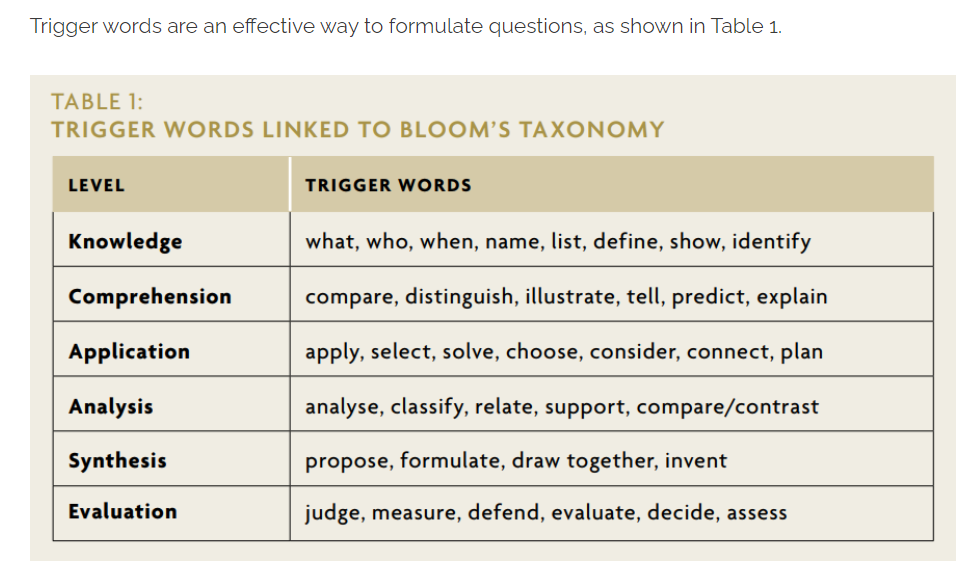 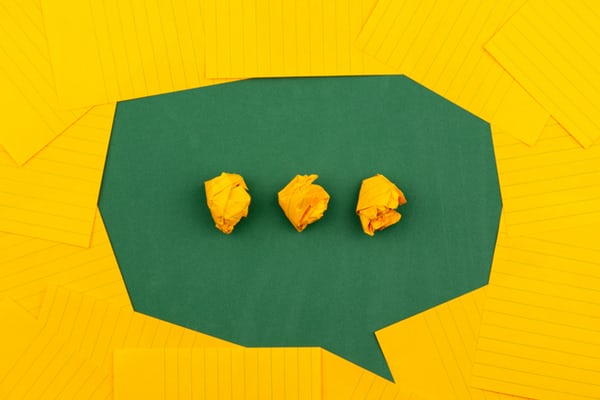 Effective questioning | Looking at the research
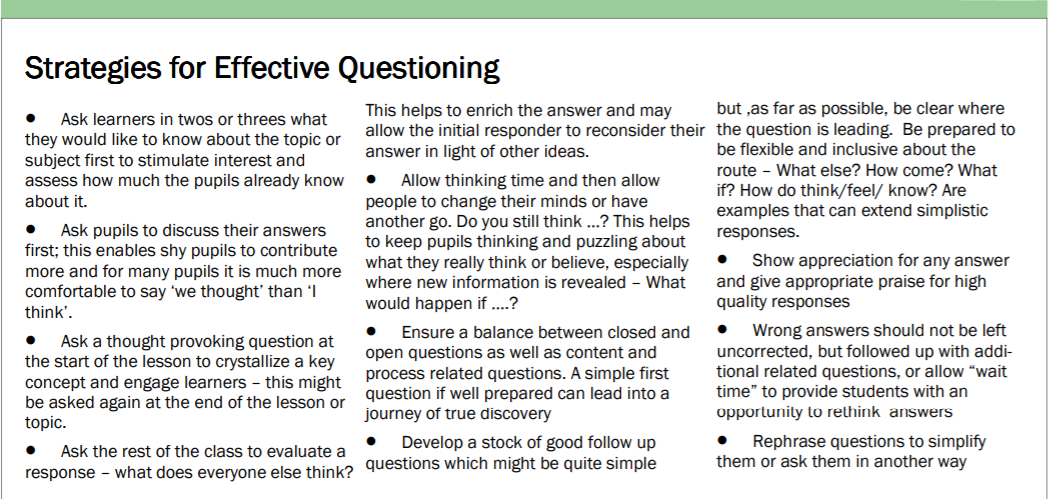 Effective questioning | Looking at the research
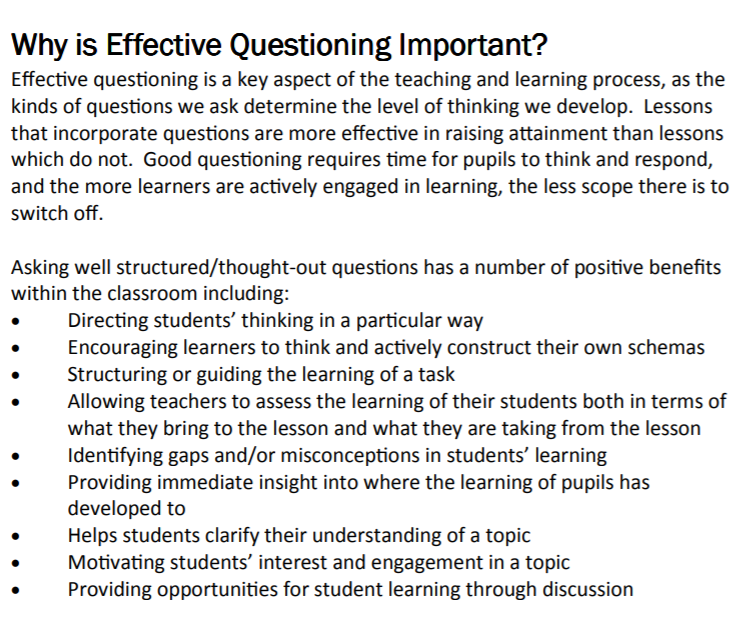 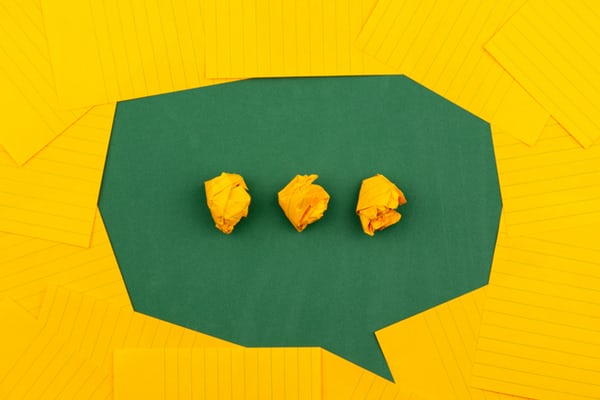 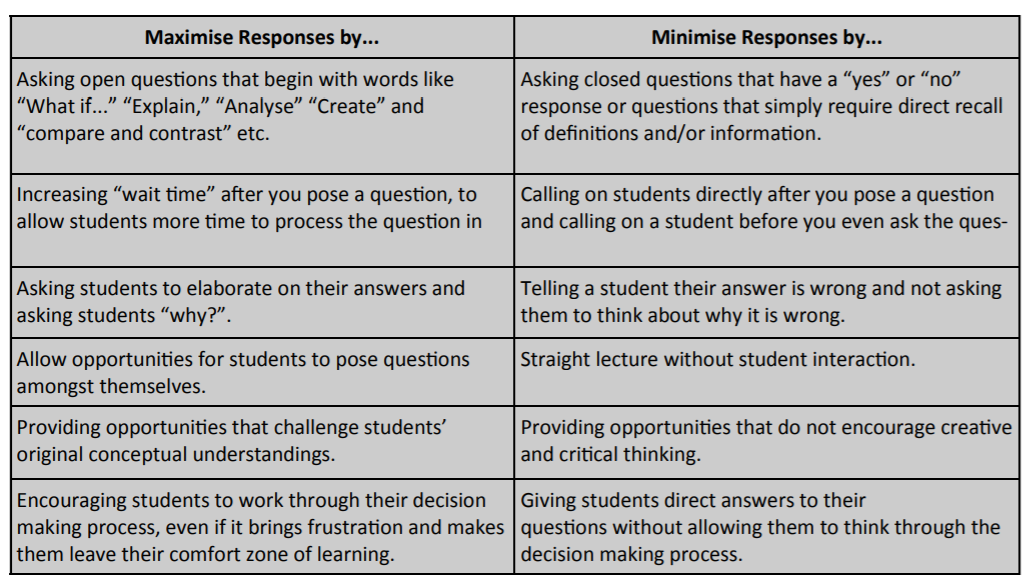 Questioning |Ambition video reflections
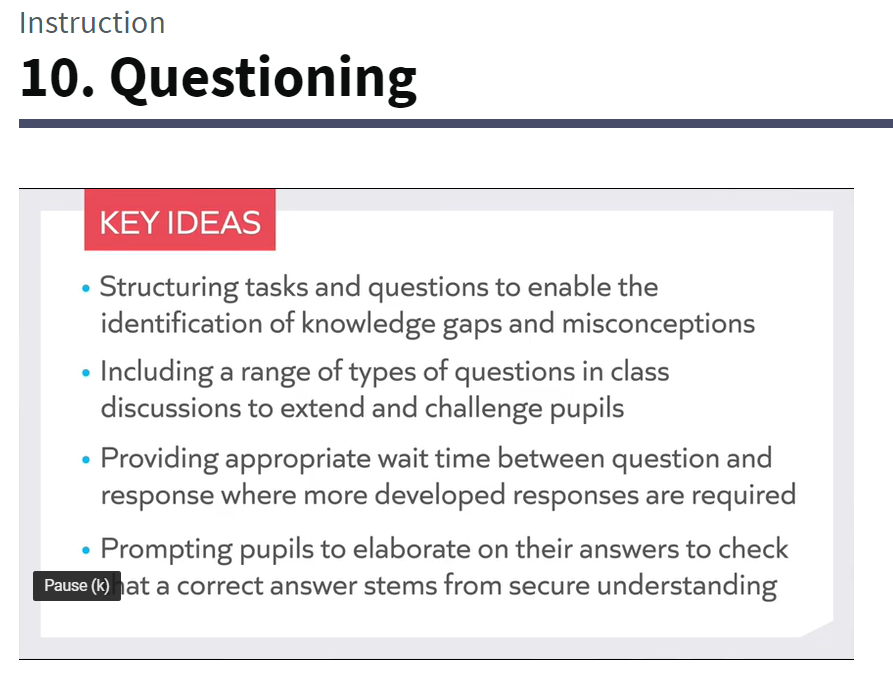 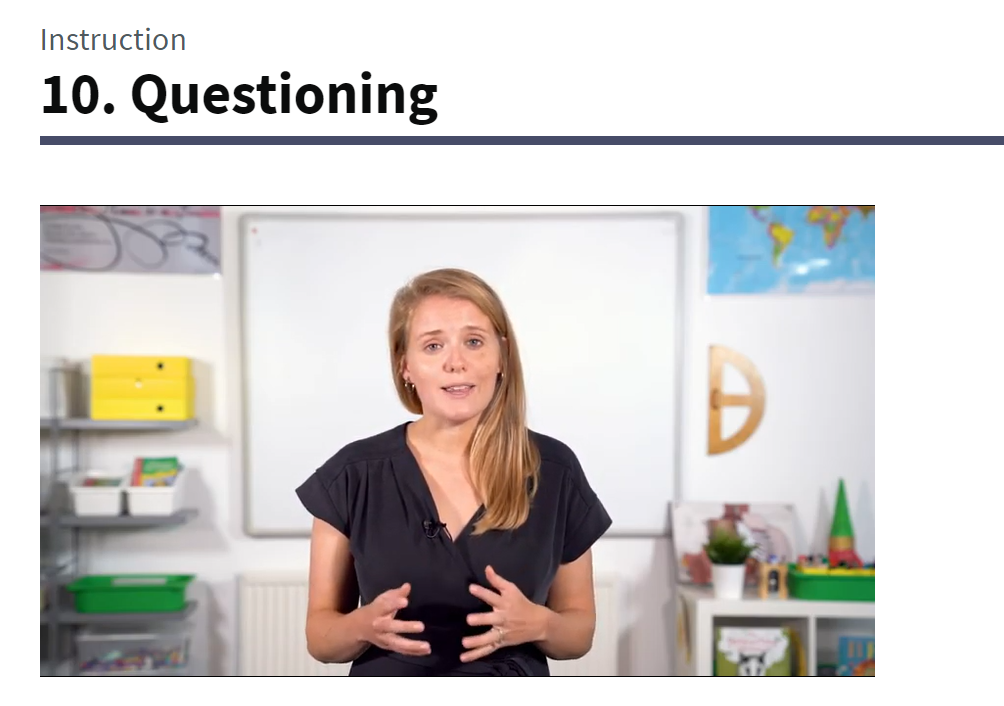 Socratic questioning | Looking at the research
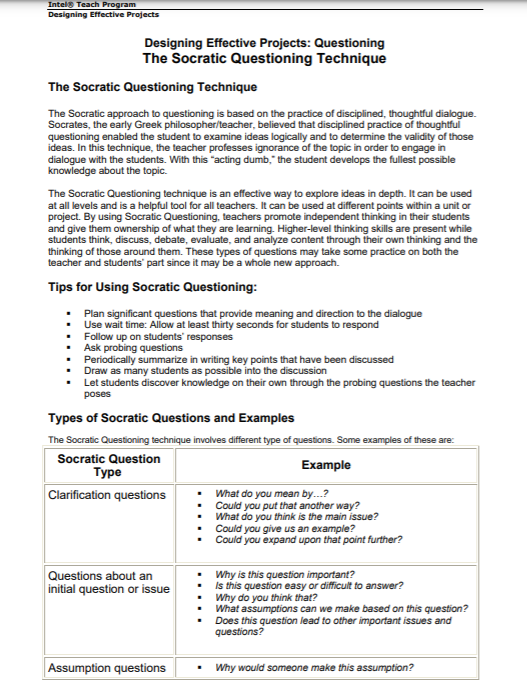 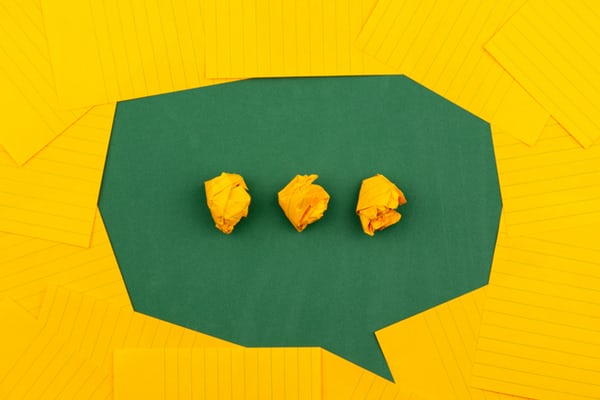 Effective questioning | Looking at the research
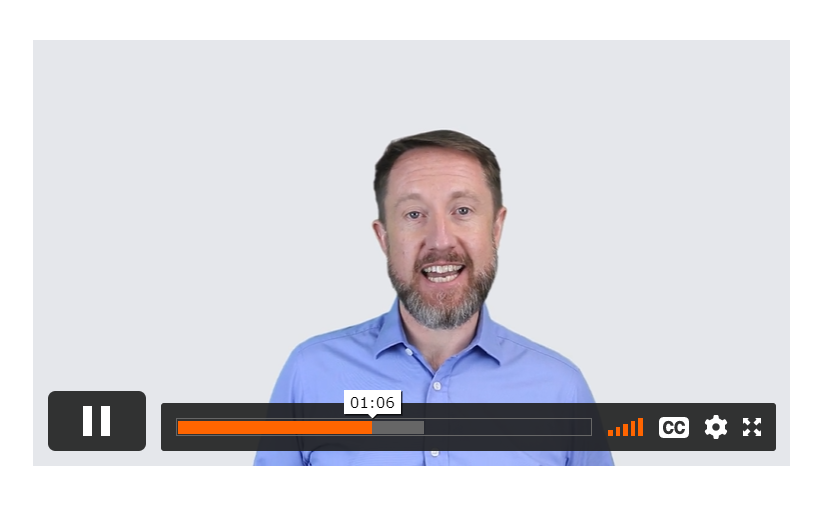 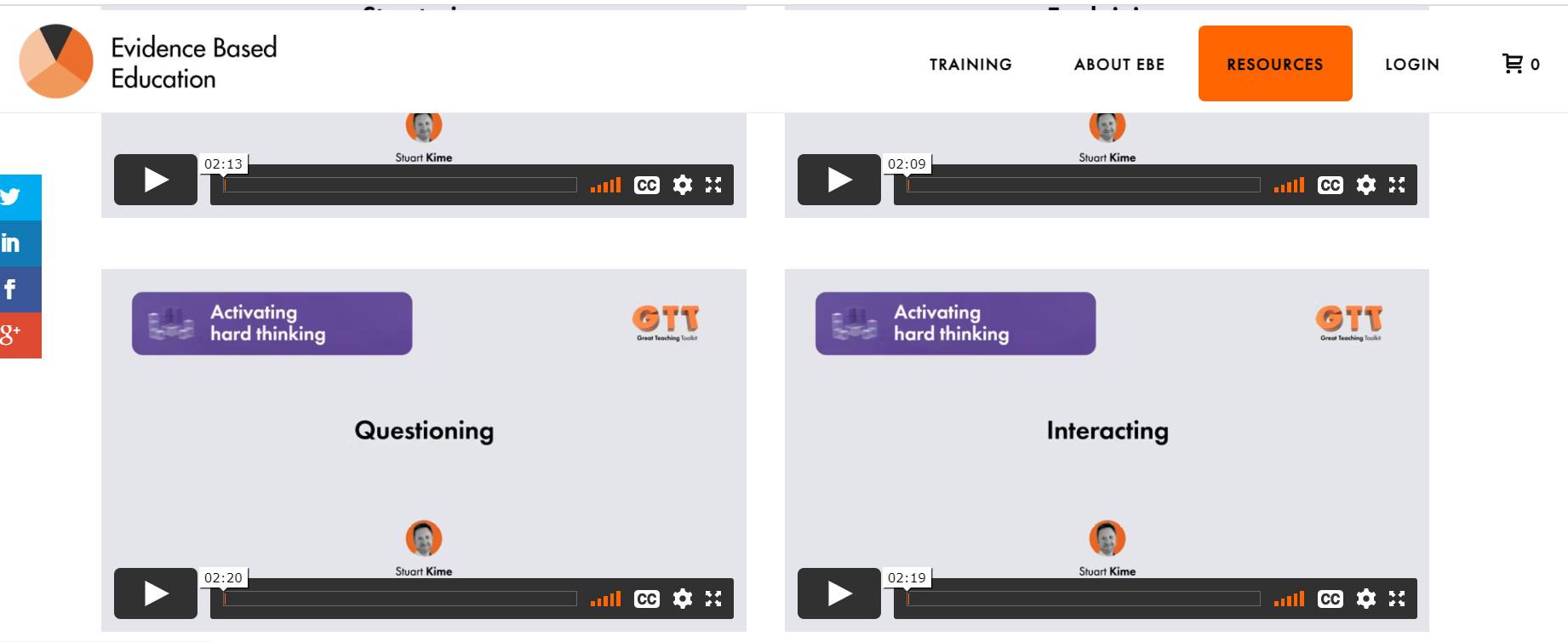 https://evidencebased.education/element-videos/
Effective questioning |Learning across the trust
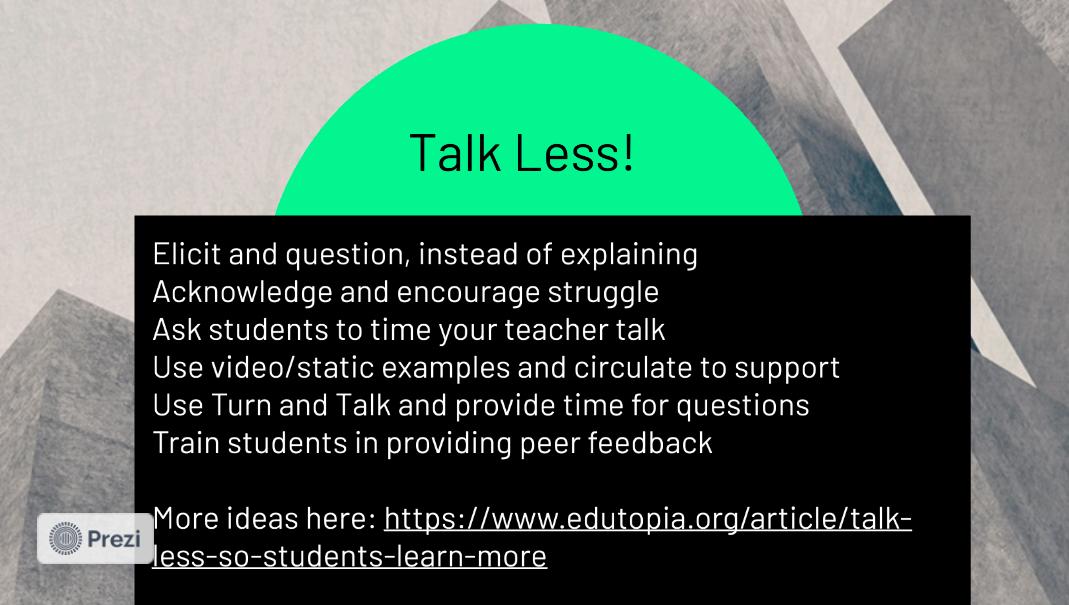 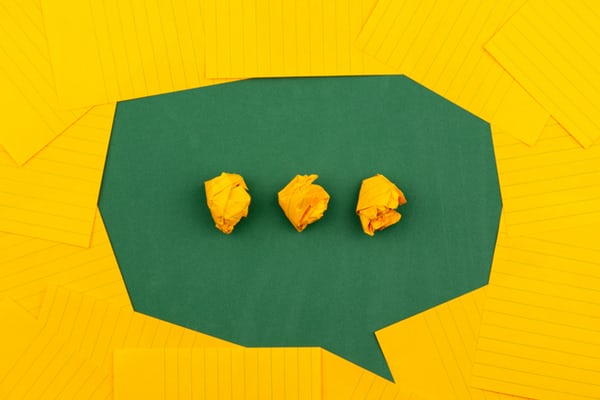 Conclusions |Effective questioning
Plan for questioning as a key part of your pedagogy.

Questioning serves to promote learning and provide assessment information.

High quality questions can make a lesson.

 The reverse is even more true and even more common.
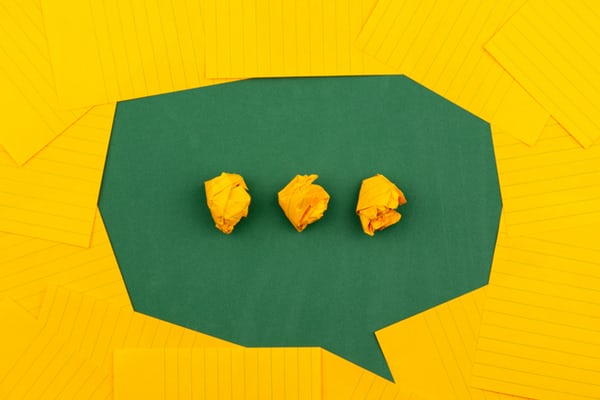 Reflective questions |Questioning for Learning
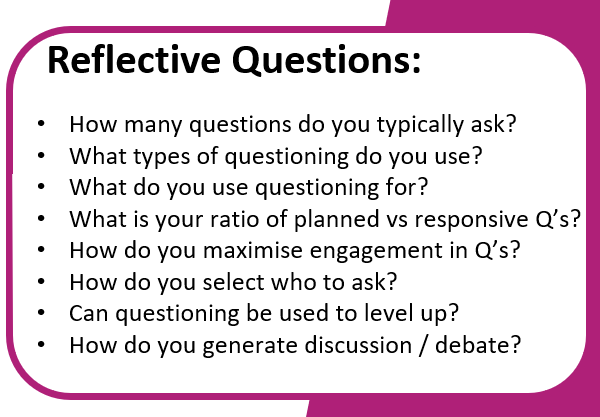 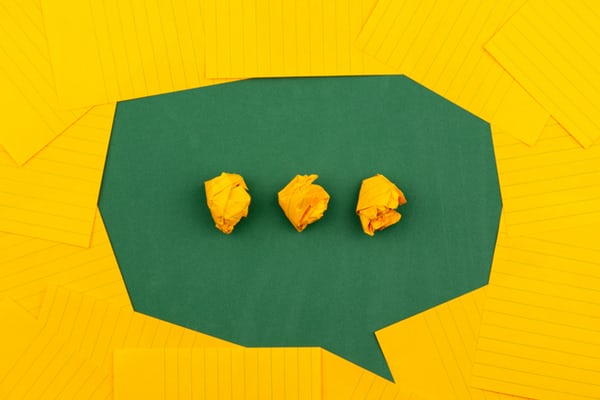 Key takeaways and further reading
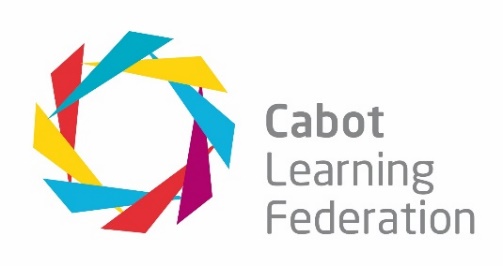 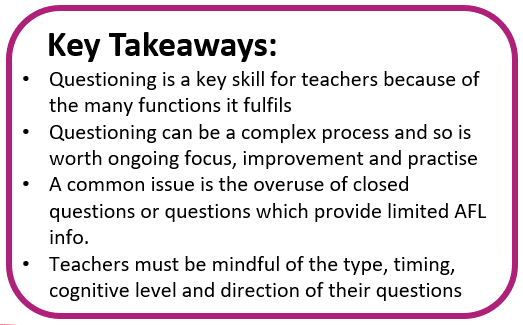 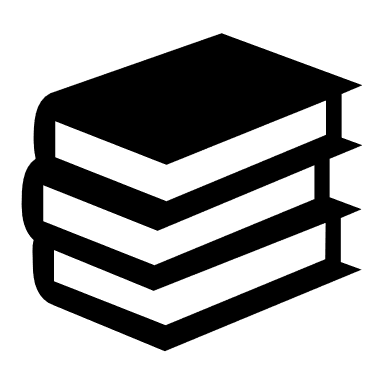